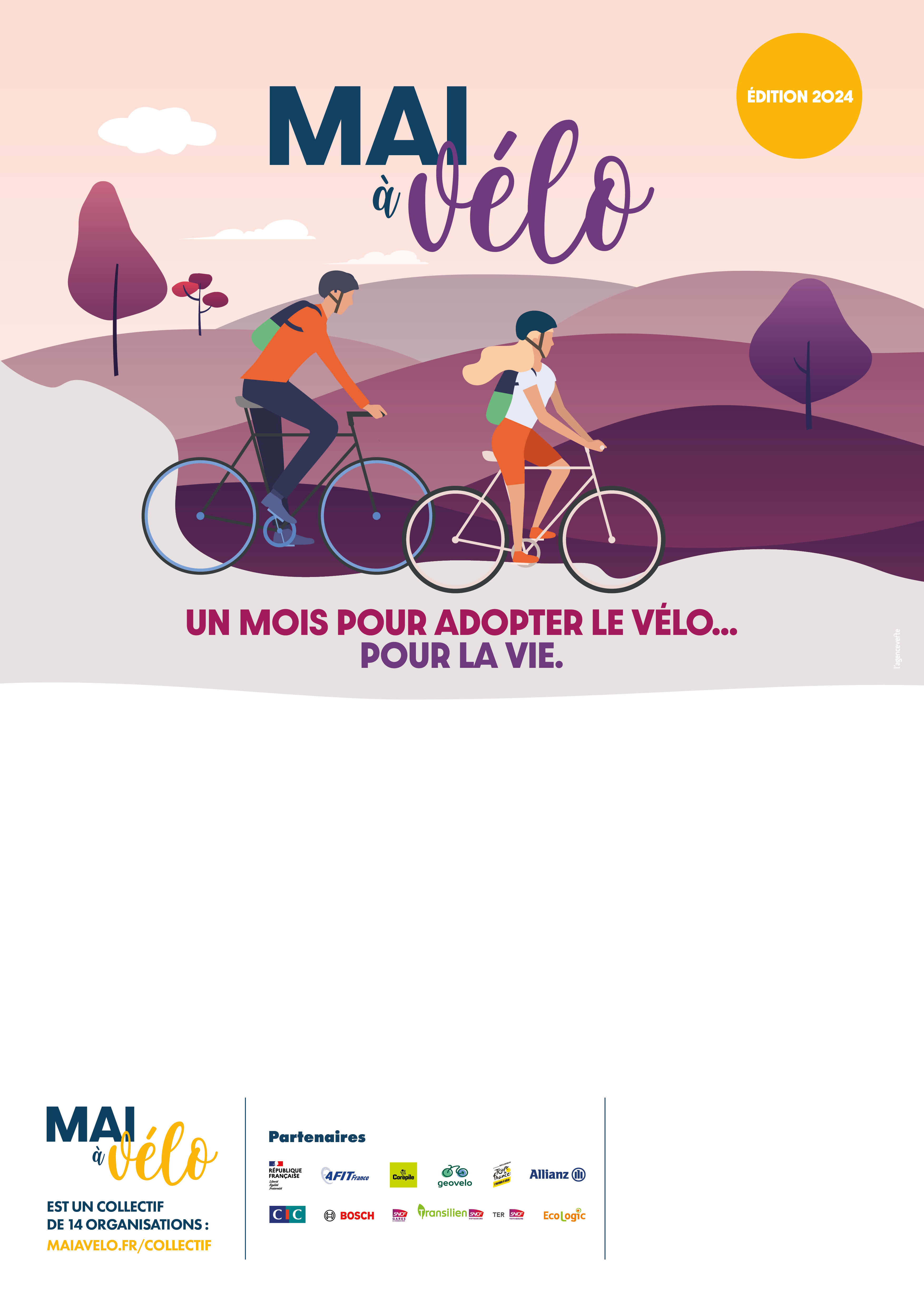 Venez découvrir Rezé à vélo avec l’Amicale Cycliste Du Coin
Le 26 mai 2024 à 9 heures au port de Trentemoult à REZÉ
Balades accompagnées gratuites
Deux circuits sont proposés par l’Amicale Cycliste Du Coin pour aller à la découverte de la ville de Rezé. :
À la découverte des ruisseaux cachés de Rezé: 20 km
Le tour des châteaux de Rezé: 20 km
Renseignements et inscriptions sur: www.amicalecyclisteducoin.fr
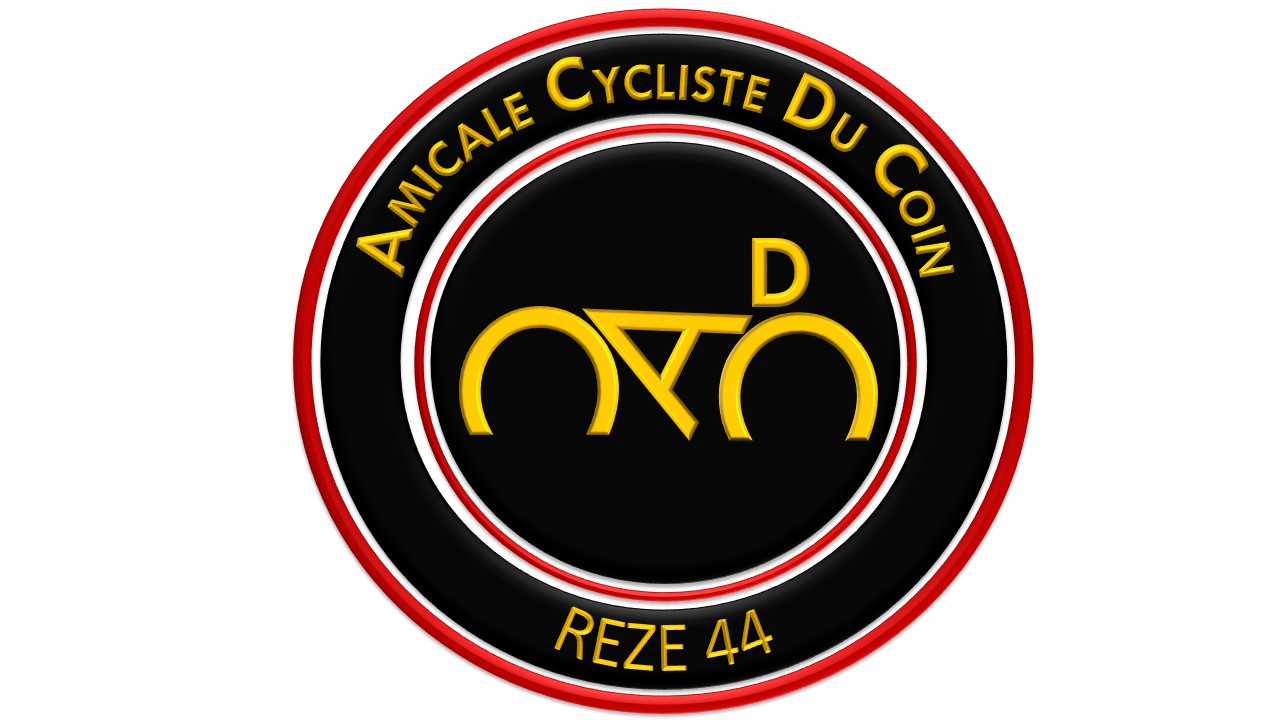 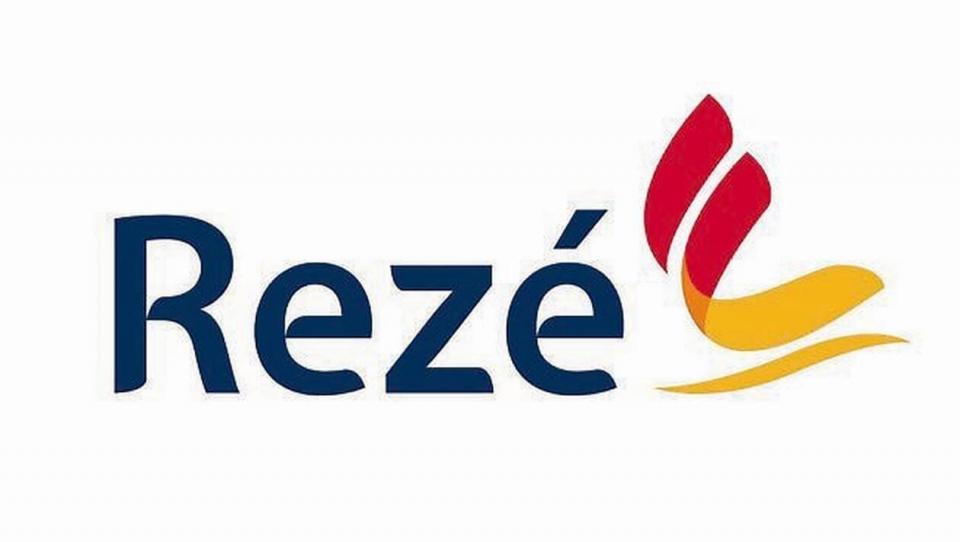